Planificación estratégicae indicadores de desempeñoen el sector público
Marianela Armijo  CEPAL
I. Introducción
El propósito es examinar las vinculaciones entre la planificación estratégica y los indicadores de desempeño de los organismos públicos en el marco del proceso presupuestario orientado a los resultados.

La planificación estratégica y los indicadores de desempeño son herramientas metodológicas claves para la evaluación que retroalimenta el proceso de toma de decisiones para el mejoramiento de la gestión pública.
01/10/2022
2
AGREGAR UN PIE DE PÁGINA
II. Aspectos conceptuales de laevaluación del desempeñoinstitucional
Pilar del nuevo modelo de gestión pública
A. Especificidad de la evaluaciónen el ámbito público
“Es la “medición sistemática y continua en el tiempo de los resultados obtenidos por las instituciones públicas y la comparación de dichos resultados con aquellos deseados o planeados, con miras a mejorar los estándares de desempeño de la institución” (OCDE)
“evaluación es la medición sistemática de la operación o impacto de un programa o política pública, comparada con estándares implícitos o explícitos en orden a contribuir a su mejoramiento”
01/10/2022
4
AGREGAR UN PIE DE PÁGINA
Evaluación en política pública
Este modelo que se orienta a los resultados de la acción pública involucra distintas dimensiones de la evaluación: dentro del propio aparato gubernamental, en su relación con el parlamento y, de manera más general, con la ciudadanía
Objeto de la evaluación
Propósito de la evaluación
Evaluación de políticas públicas
Evaluación de programas públicos
 Evaluación de gestión y resultados de las entidades públicas, y
Evaluación del desempeño individual
Retroalimentación de los resultados de programas públicos prioritarios y seguimientos de las metas comprometidas en el plan de desarrollo, hasta la generación de información para el proceso presupuestario , con el propósito de enriquecer las decisiones sobre la asignación de recursos
5
Importancia de la evaluación en la PP
En el caso de la evaluación del desempeño de las entidades públicas
En el caso de la evaluación de políticas y programas
El principal objetivo de la evaluación es el mejoramiento en términos de maximización de eficacia (logro de objetivos buscados), y eficiencia desde el punto de vista de la economía de los medios utilizados, en un contexto de escasez de recursos.
Se busca apoyar la toma de decisiones de las estrategias para lograr mejores resultados y gestionar más eficientemente y eficazmente sus procesos, así como facilitar la rendición de  cuentas a usuarios y diferentes grupos de interés, y como herramienta para el proceso presupuestario
01/10/2022
6
AGREGAR UN PIE DE PÁGINA
Según la etapa de intervención
De la política publica, la evaluación puede ser:
Ex ante
Evaluación de procesos
Evaluación ex post
se realiza previamente a la implantación de la acción gubernamental, en la cual se encuentran los estudios de diseño de programas, estudios de pre-inversión y similares
Se realiza durante el ejercicio de la acción gubernamental y tiene que ver con el uso de los recursos para el cumplimiento de los objetivos, el ajuste a la programación de la generación de los productos, entre otros aspectos.
Se realiza una vez finalizada la intervención o acción gubernamental, o la gestión de un determinado período, e involucra el análisis y pronunciamiento de los resultados inmediatos, intermedios e impactos o resultados finales.
01/10/2022
7
AGREGAR UN PIE DE PÁGINA
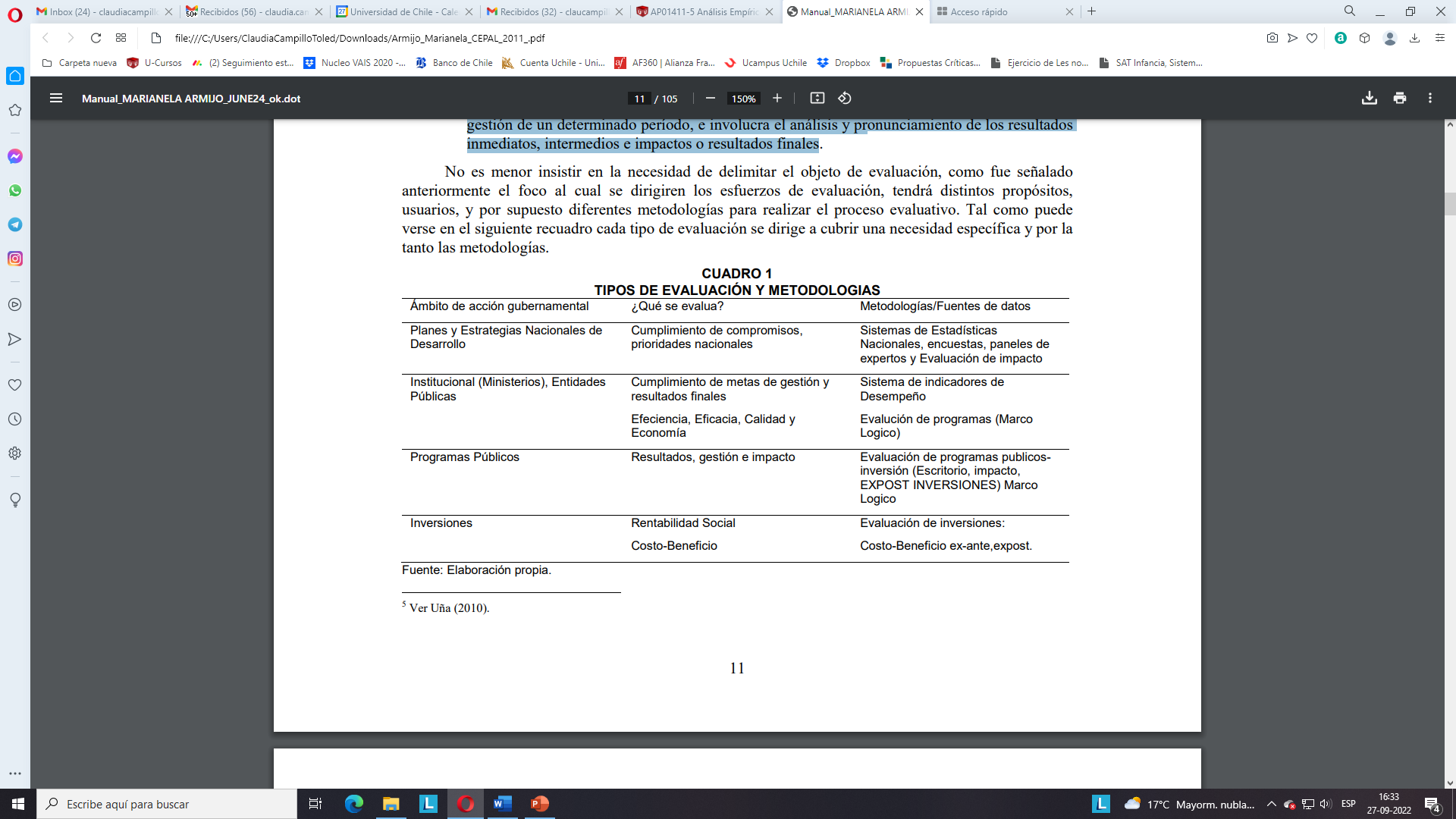 01/10/2022
8
AGREGAR UN PIE DE PÁGINA
Evaluación pública
La evaluación de las políticas públicas, en sí requiere de sofisticadas metodologías de evaluación que combinan aspectos cuantitativos y cualitativos

En el ámbito de los programas públicos, lo que más se observa es la aplicación de metodologías basadas en el marco lógico

En el marco de la implementación de iniciativas dirigidas a presupuestar considerando la información sobre el desempeño de la gestión pública (denominada por algunos autores como presupuestación por resultados, o presupuestación informada por desempeño, etc.), varios países de la región han implementado sistemas de monitoreo y evaluación de desempeño, que consideran un conjunto de información derivada de la construcción de indicadores8 , así como del desarrollo de diferentes tipos de evaluaciones
01/10/2022
9
AGREGAR UN PIE DE PÁGINA
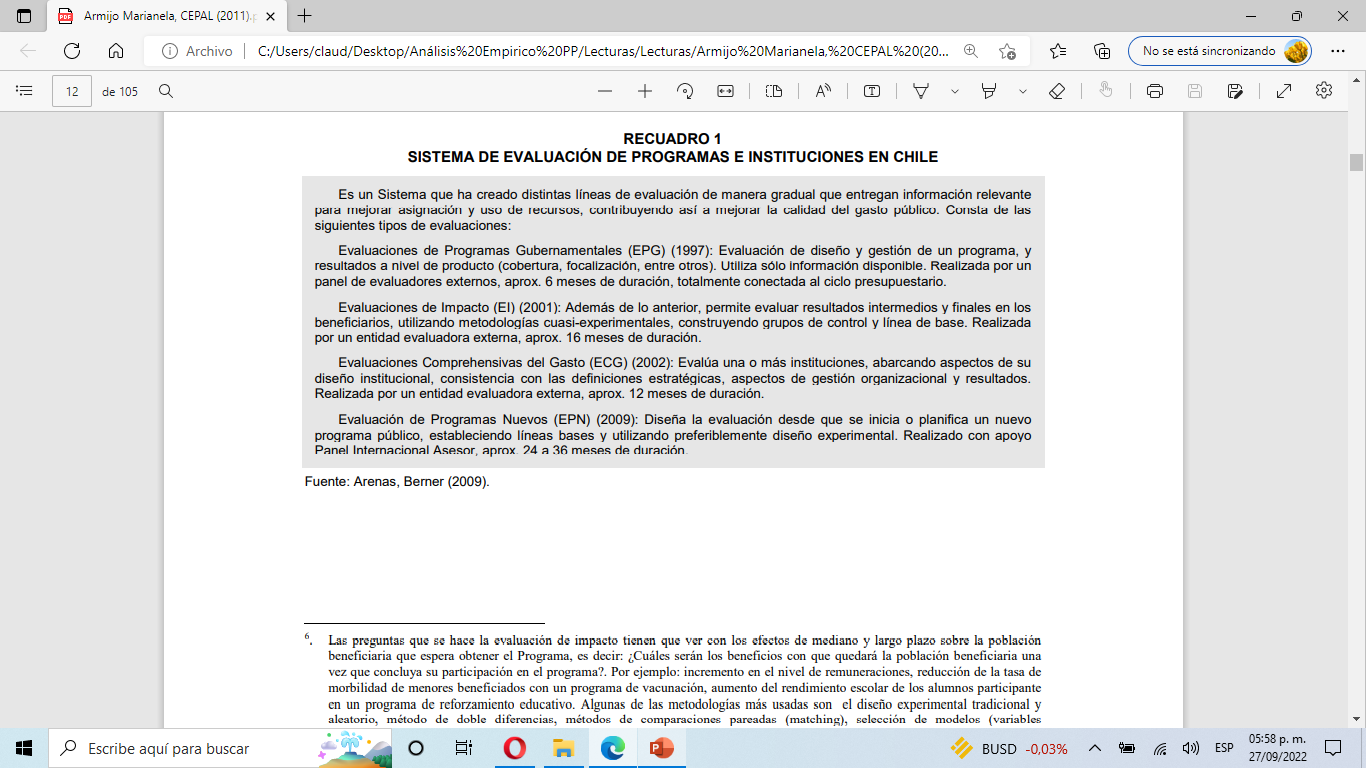 01/10/2022
10
AGREGAR UN PIE DE PÁGINA
El foco de evaluación
Será sobre el desempeño de las organizaciones públicas desde el punto de vista de los resultados finales o el impacto de la acción de la entidad en el cumplimiento de su misión. También interesa analizar el desempeño institucional en términos de:
Eficiencia
Eficacia
Calidad
Economía
uso de recursos para la generación de los productos
capacidad de cumplir con la producción comprometida y de logro de objetivos
capacidad de lograr la producción de los bienes y servicios de acuerdo a los atributos esperados por los usuarios
cómo se organizaron los recursos económicos y presupuestarios para el logro de los resultados
01/10/2022
11
AGREGAR UN PIE DE PÁGINA
III. La Planificación estratégica como instrumento de la gestión por resultados
La Planificación Estratégica, (PE), es una herramienta de gestión que permite apoyar la toma de decisiones de las organizaciones en torno al quehacer actual y al camino que deben recorrer en el futuro para adecuarse a los cambios y a las demandas que les impone el entorno y lograr la mayor eficiencia, eficacia y calidad en los bienes y servicios que se proveen
La PE es una herramienta clave para la toma de decisiones de las instituciones públicas
01/10/2022
12
AGREGAR UN PIE DE PÁGINA
Planificación estratégica
A partir de un diagnóstico de la situación actual (a través del análisis de brechas institucionales), la Planificación Estratégica establece cuales son las acciones que se tomarán para llegar a un “futuro deseado”, el cual puede estar referido al mediano o largo plazo. La definición de los objetivos estratégicos, los indicadores y las metas, permiten establecer el marco para la elaboración de la Programación Anual Operativa que es la base para la formulación del proyecto de presupuesto.
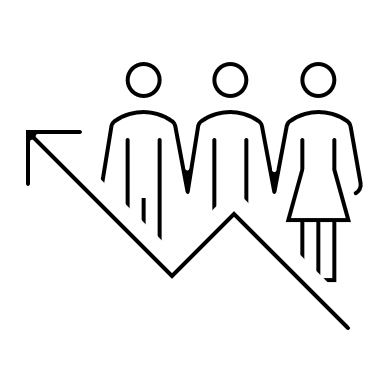 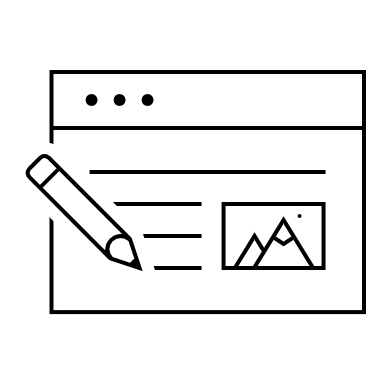 El uso de la Planificación Estratégica en el ámbito público
Características Gestión orientada a resultados
se concibe como una herramienta imprescindible para la identificación de prioridades y asignación de recursos en un contexto de cambios y altas exigencias por avanzar hacia una gestión comprometida con los resultados
Identificación de objetivos, indicadores y metas que permitan evaluar los resultados, generalmente a través del desarrollo de procesos planificación estratégica como herramienta para alinear las prioridades a los recursos y establecer la base para el control y evaluación de las metas.
01/10/2022
13
AGREGAR UN PIE DE PÁGINA
Planificación Estratégica y Control de Gestión
01/10/2022
14
AGREGAR UN PIE DE PÁGINA
Formas de planificación
En el marco de las actividades de planificación de las organizaciones es necesario distinguir entre la planificación estratégica y la planificación operativa. Aún cuando ambas tratan de determinar los mejores cursos de acción, la primera se refiere al largo y mediano plazo y la segunda se relaciona con el corto plazo
Planificación Operativa
Planificación Estratégica
Es importante precisar que la planificación estratégica pone su foco de atención en los aspectos del ambiente externo a la institución: los usuarios finales a quienes se entregan los productos principales o estratégicos y los resultados finales o los impactos de la intervención institucional. 
La planificación estratégica es un proceso que antecede al control de gestión, el cual permite hacer el seguimiento de los objetivos establecidos para el cumplimiento de la misión. Cubre aspectos de carácter macro que involucran el mediano y largo plazo y apoya la identificación de cursos de acción para materializar las prioridades institucionales.
En cambio, cuando hablamos de planificación operativa nos estamos refiriendo a la determinación de las metas de corto  plazo, las cuales permiten hacer operativas las estrategias.

La planificación operativa tiene que ver con la generación de metas y compromisos internos que son parte de la programación para lograr los productos en la cantidad y el plazo requerido
01/10/2022
15
AGREGAR UN PIE DE PÁGINA
Componentes del proceso de planificación estratégica
El proceso de planificación estratégica debe contar con estándares de calidad o requisitos que permitan que su aplicación sea útil a la gestión organizacional.
01/10/2022
16
AGREGAR UN PIE DE PÁGINA
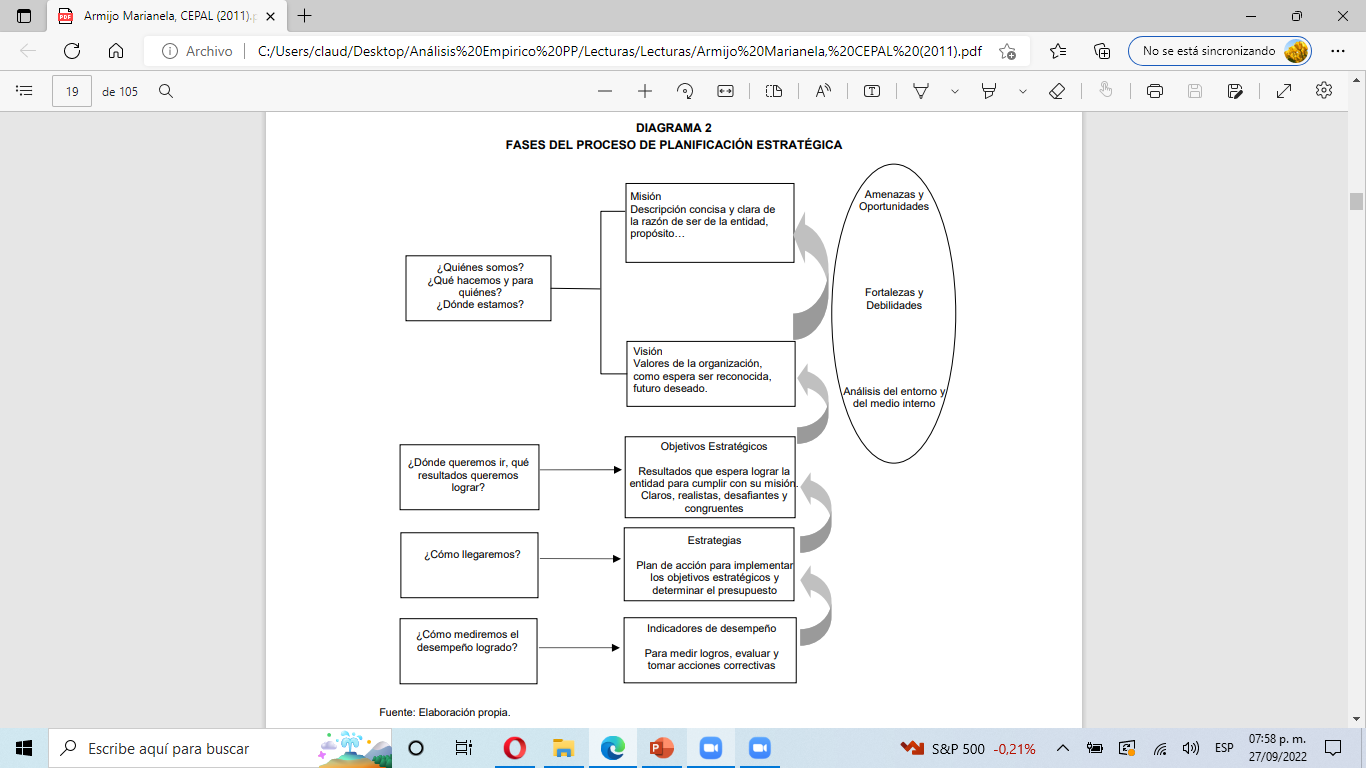 Línea divisoria
01/10/2022
17
AGREGAR UN PIE DE PÁGINA
IV. Requisitos de la planificación estratégica en el ámbito público
La planificación estratégica apoya la toma decisiones en diferentes niveles gubernamentales y los enfoques metodológicos son variados
01/10/2022
18
AGREGAR UN PIE DE PÁGINA
Requisitos de la Planificación Estratégica
Las mejores prácticas en el uso de la PE en el ámbito público enfatizan la necesidad de que la técnica utilizada se apegue a ciertos requisitos
Participación de los responsables de los programas, áreas o divisiones que tienen a cargo la producción de los bienes y servicios.
Articulación de los objetivos institucionales con las metas sectoriales y nacionales
En el marco del proceso presupuestario anual, debe incluir Análisis
PE sea la fase previa del control de la gestión
Los directivos a cargo de los programas deben tener la facultad de incidir sobre los aspectos que determinan la efectividad de la gestión.
El énfasis debe estar en el qué se espera lograr en un plazo determinado, para que los productos sean provistos de forma eficiente, eficaz, y de calidad.
desempeño de los productos finales
desempeño actual y el comprometido para el año siguiente
análisis del entorno,
ambiente interno
El sistema de control de gestión que permita registrar los objetivos, indicadores y metas que cubra todos los niveles de la organización. Este sistema facilita el monitoreo del desempeño y la emisión de los informes respectivos
19
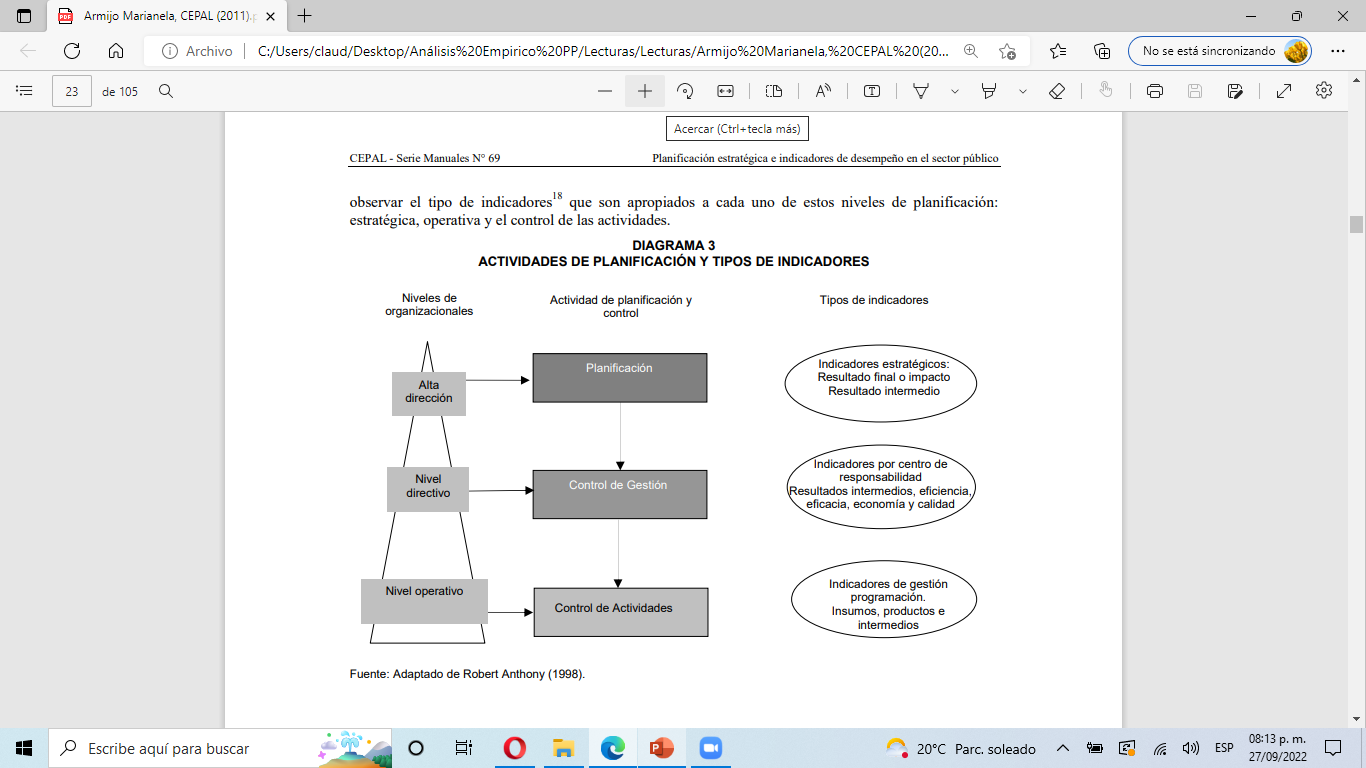 01/10/2022
20
AGREGAR UN PIE DE PÁGINA
V. Planificación estratégica y planificación operativa anual
01/10/2022
21
AGREGAR UN PIE DE PÁGINA
PE y POA
El POA debe estar articulado adecuadamente con la PE y las definiciones  estratégicas de mediano plazo, tales como la misión, los productos y usuarios, y los objetivos estratégicos.
01/10/2022
22
AGREGAR UN PIE DE PÁGINA
Algunos aspectos a tener en cuenta para la articulación entre la planificación estratégica y la programación anual
Las unidades ejecutoras de programas
PE
POA
Debe ser realizada, tanto a nivel institucional (o sea ministerio o entidad descentralizada), así como a nivel de las unidades ejecutoras de los programas, ya que es en este nivel que se proveen los bienes y servicios a los usuarios.
El plan operativo anual es la base para la elaboración del anteproyecto de presupuesto, de ahí la importancia que haya una adecuada sintonía con las prioridades establecidas a nivel de la planificación estratégica
Para ser coherente con los objetivos y metas de la institución y del programa, debe recoger en su programación justamente las prioridades establecidas en términos de la calendarización de las actividades, identificar los insumos necesarios para la generación de los productos finales, y los procesos que conlleven inversiones, contrataciones, etc
Deben estimar cuál es el volumen preliminar de la producción final o intermedia, o las prestaciones que se deberán cumplir anualmente para satisfacer los requerimientos determinados por el plan estratégico, específicamente a nivel de los objetivos estratégicos
01/10/2022
23
AGREGAR UN PIE DE PÁGINA
Dificultades en la articulación entre la planificación estratégica y la programación operativa
2. Los procesos administrativos
1. La cuantificación de los bienes y servicios
3. La vinculación programática con las asignaciones presupuestarias
Una situación que dificulta la concreción de las metas asociadas a los objetivos estratégicos, se deriva de la lentitud de procesos de licitación de inversiones o la dificultad para emprender los rediseños organizacionales necesarios que permitan lograr las mejoras en la calidad, tiempos de respuesta y/o niveles de producción que aseguren la cobertura esperada
no siempre es posible de realizar. En aquellos casos en que la producción es de carácter intangible como por ejemplo “asesorías”, “diplomacia”, etc., esta cuantificación se torna irrelevante desde el punto de vista de la información que entrega1
No siempre los ejercicios de PE institucional tienen como consecuencia la vinculación de los recursos presupuestarios necesarios para el cumplimiento de los objetivos estratégicos
01/10/2022
24
AGREGAR UN PIE DE PÁGINA
VI. Componentes del proceso de planificación estratégica (p.29 Armijo)
01/10/2022
25
AGREGAR UN PIE DE PÁGINA
A. Misión
1. Redacción de la misión
Una correcta definición de la misión debe contener:
Cuál es el propósito de la organización? 
¿Qué hace?: descripción de los productos finales (bienes y servicios que entrega). 
Para quiénes: identificación de los usuarios o beneficiarios a quiénes van dirigidos los productos finales (bienes y servicios). 
Cuál es el efecto que se espera lograr: (resultado final) en la población objetivo o potencial a la que se dirige su accionar, a través de los productos provistos. El quehacer de la institución que genera el valor público de la entidad y el plazo en que se espera proveer
Definición
Es una descripción de la razón de ser de la organización, establece su “quehacer” institucional, los bienes y servicios que entrega, las funciones principales que la distinguen y la hacen diferente de otras instituciones y justifican su existencia
01/10/2022
26
AGREGAR UN PIE DE PÁGINA
2. Aspectos prácticos para la formulación de la misión
01/10/2022
27
AGREGAR UN PIE DE PÁGINA
3. Vínculo entre la misión institucional y la misión de los programas o entidades dependientes
Un prerrequisito para una gestión orientada a los resultados es que exista esta cadena de objetivos jerarquizados, que establecen claras prioridades a diferentes niveles de decisión.
01/10/2022
28
AGREGAR UN PIE DE PÁGINA
4. Definiendo los productos y los usuarios
Productos finales 
El producto final es el “principal bien o servicio que la institución proporciona a un usuario externo”. 
La característica principal del producto es que la entidad es responsable de su generación 
y provisión. 
En el presupuesto por programas, un producto final es la categoría principal para la asignación de recursos. 
Los productos finales deben cumplir con una serie de requisitos desde el punto de vista de su provisión: deben ser a la vez eficientes, eficaces, de calidad y producidos con economía.
Estos atributos básicos de desempeño son los que debieran ser monitoreados en el sistema de control de gestión para contar con información para el análisis de la asignación presupuestaria.
01/10/2022
29
AGREGAR UN PIE DE PÁGINA
− Su prioridad estratégica. Un producto principal está directamente relacionado con el mandato legal y la misión. 
− La demanda de los usuarios en la mayor parte de los casos es continua, sistemática y permanente. 
− El número de transacciones. En general, podemos identificar si un producto es final o estratégico analizando cuantas unidades se proveen o si el número de transacciones es significativa. 
− La existencia de un centro gestor o una unidad gestora a cargo de la generación del producto. 
− Los recursos presupuestarios que se consumen en su generación son altos con relación al presupuesto total (porcentaje del presupuesto destinado a la provisión del servicio) o de recursos humanos (porcentaje de funcionarios responsables de producir y entregar el servicio). 
− El producto final es importante para la información externa y para efectos de las rendiciones de cuentas
Características de los productos finales o estratégicos:
01/10/2022
30
AGREGAR UN PIE DE PÁGINA
Productos intermedios
− Son aquellos “productos” que resultan de los procesos y/o actividades, necesarios para la realización del “producto final”. 
− Son productos relacionados con la gestión interna y que apoyan la provisión de los productos finales o estratégicos. 
− A diferencia de los productos finales, los intermedios, no necesitan un monitoreo regular desde el punto de vista del presupuesto informado sobre desempeño. 
− Tienen menor relevancia desde el punto de vista de la información externa, para fines de rendición de cuentas.
01/10/2022
31
AGREGAR UN PIE DE PÁGINA
Los productos tanto finales como intermedios son parte del proceso productivo de una organización, que ejecuta y presta o entrega los bienes y servicios (productos) a usuarios. 

Por lo tanto cuando hablamos de definir los productos, lo hacemos considerando el proceso que se realiza a nivel de los programas, empresas, unidades organizacionales, que dependen de un Ministerio o Secretaría
01/10/2022
32
AGREGAR UN PIE DE PÁGINA
01/10/2022
33
AGREGAR UN PIE DE PÁGINA
La correcta definición de los productos finales permite posteriormente responder a preguntas elementales relativas a la eficacia, eficiencia y calidad del programa, como por ejemplo:
¿Cuál es la cobertura de la población alcanzada, con la producción final? ¿Cuál es el costo por producto? ¿Cuáles son los resultados intermedios que se logran con ese nivel de producción? ¿Cómo contribuye la producción del programa /entidad a los resultados finales de una política?
01/10/2022
34
AGREGAR UN PIE DE PÁGINA
Definiendo a los usuarios de los productos
Así como es fundamental conocer qué hace la institución y cuáles son los bienes y servicios que provee, un requisito central es saber hacia quiénes están destinados los productos finales, es decir los usuarios o beneficiarios de los mismos.
En relación con el tipo de usuario hacia los cuales van dirigidos los productos, es necesario considerar al menos tres conceptos: 
“población potencial”, 
“población objetivo” y 
beneficiarios efectivos”
01/10/2022
35
AGREGAR UN PIE DE PÁGINA
Tipos de población
Población potencial
corresponde a la población total que presenta la necesidad y/o problema que justifica el programa, la unidad o la institución y por ende pudiera ser elegible para su atención.
Población objetivo:
población que el programa, la unidad o la institución tiene planeado o programado atender en un período dado de tiempo, pudiendo corresponder a la totalidad de la población potencial o a una parte de ella
Beneficiarios efectivos:
son aquellos que están siendo o han sido atendidos por el programa, la unidad o la institución.
01/10/2022
36
AGREGAR UN PIE DE PÁGINA
B. Visión
La visión corresponde al futuro deseado de la organización. Se refiere a cómo quiere ser reconocida la entidad y, representa los valores con los cuales se fundamentará su accionar público. 
Responde a la pregunta
¿Cómo queremos ser reconocidos?
01/10/2022
37
AGREGAR UN PIE DE PÁGINA
1. Redacción de la Visión
Se debe evitar repetir las funciones, y los productos que caracterizan la definición de la misión. 
Asimismo, no debieran señalarse aquellos aspectos relacionados con los proyectos de modernización de corto plazo información indispensable que debe contener la visión
− Los valores que tiene la entidad y que desea comunicar. 
− Cómo quiere ser vista o percibida la institución en el futuro.
− Los estándares de desempeño con los cuales se compromete.
01/10/2022
38
AGREGAR UN PIE DE PÁGINA
La Visión en el proceso de planificación estratégica:
− Compromete públicamente las aspiraciones institucionales, dando un efecto de cohesión a la organización. 
− Permite distinguir y visualizar el carácter público y cómo la intervención gubernamental se justifica desde el punto de vista de lo que entrega a la sociedad. 
− Complementa el efecto comunicacional de la misión y enmarca el quehacer institucional en los valores que la sociedad espera de la entidad pública, por lo que la recomendación es que la definición de la visión se realice en un proceso conjunto con la formulación de la misión.
En el proceso de planificación estratégica la definición de la visión no es solo para efectos comunicacionales y/o de cohesión institucional. 

Es fundamental volver a revisar la “visión”, cuando se formulen los objetivos estratégicos, en la medida que el compromiso que se establece en éstos debe ser coherente con las aspiraciones, valores y posicionamiento que espera lograr la entidad
01/10/2022
39
AGREGAR UN PIE DE PÁGINA
C. Objetivos estratégicos
características:
Responde las preguntas:
¿Dónde queremos ir? ¿Qué resultados esperamos lograr? 
Los objetivos estratégicos son los logros que la entidad pública, ministerio u órgano, espera concretar en un plazo determinado (mayor de un año), para el cumplimiento de su misión de forma eficiente y eficaz.
• Se vinculan directamente con la misión. 
• Están orientados a definir los resultados esperados para concretar la misión en un período determinado de tiempo. 
• Expresan las variables relevantes o críticas del desempeño esperado y éstas son la base para la definición de indicadores de resultado final o impacto. 
• Constituyen el instrumento principal para establecer los cursos de acción preferentes en un plazo determinado (en general a mediano plazo), sobre los cuales se establecen los grandes ítems de los recursos necesarios, tal como se observa en el diagrama
01/10/2022
40
AGREGAR UN PIE DE PÁGINA
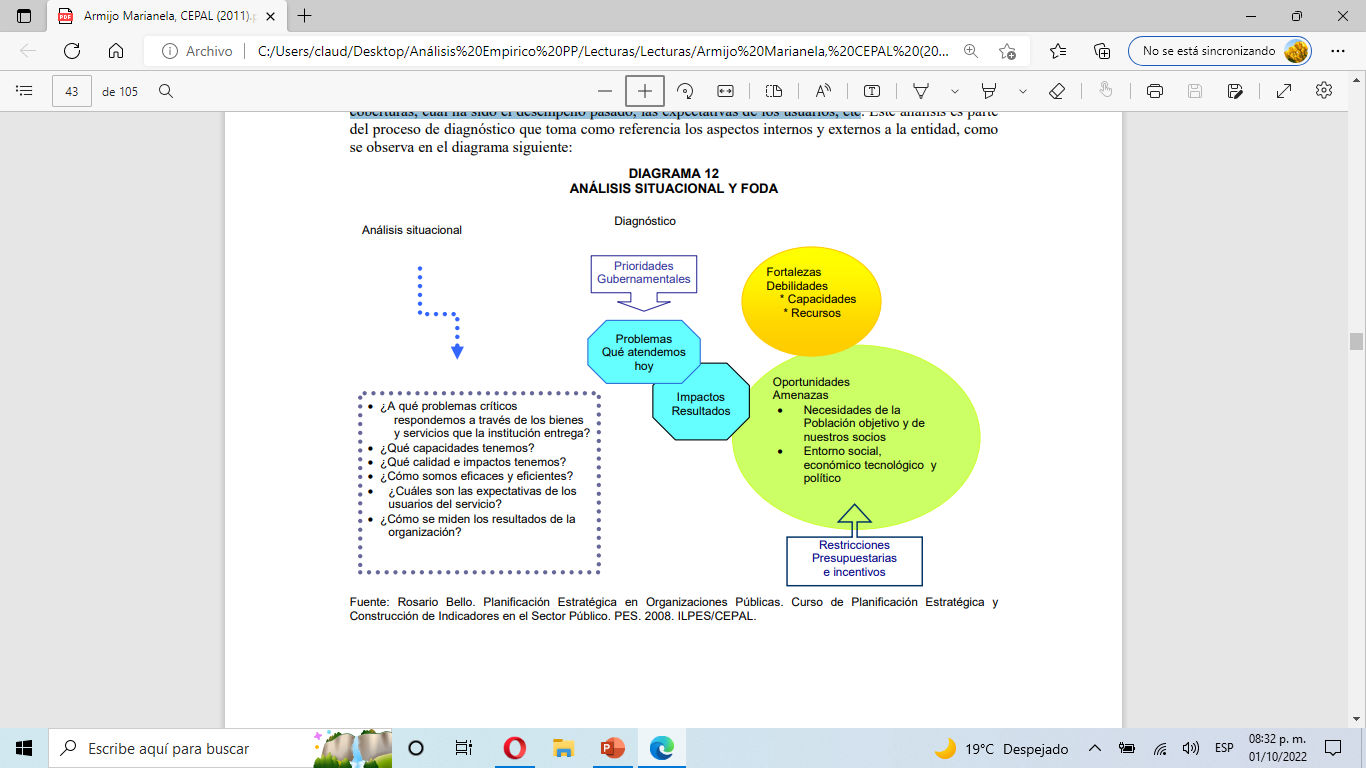 La identificación de los objetivos estratégicos por parte de la organización
Requiere partir de un análisis situacional en términos de establecer claramente cuáles son los bienes y servicios que provee, a quiénes, qué problemas se enfrentan en términos de capacidades, de las coberturas, cuál ha sido el desempeño pasado, las expectativas de los usuarios, etc
01/10/2022
41
AGREGAR UN PIE DE PÁGINA
2. Análisis de los aspectos internos y externos a la entidad
Análisis FODA
Un paso fundamental que la metodología de PE provee para la definición de los objetivos estratégicos tiene que ver con el antiguo y clásico análisis del ambiente externo y del ámbito interno a la organización a través de la revisión de las fortalezas, oportunidades, debilidades y amenazas
Este proceso consiste básicamente en un análisis de las brechas institucionales que deben ser intervenidas por la entidad para el logro de los objetivos. Las brechas pueden surgir ya sea por debilidades organizacionales, o bien de eventuales desafíos
01/10/2022
42
AGREGAR UN PIE DE PÁGINA
El desempeño logrado por la institución, debe responder no solo al cumplimiento de sus objetivos (eficacia) sino también a la eficiencia (o sea con un aprovechamiento pleno de los recursos que se le han encomendado), y la garantía por el cumplimiento de ciertos estándares y expectativas de los usuarios de la política pública (calidad). También debe asegurar que el manejo de los recursos haya sido con “economía”, o sea, garantizar un uso adecuado de los recursos públicos, a partir de la generación de ahorros, optimización de cobros, etc.
La gestión por resultados, requiere que los directivos actúen como “gerentes” en términos de comprometer resultados a través del establecimiento de objetivos y metas, sin embargo muchas veces, no existen las atribuciones suficientes. 
Esto explica que en la mayor parte de los casos observados los objetivos estratégicos que redactan las entidades son un listado de funciones permanentes, con muy poca capacidad de innovación y desafíos
01/10/2022
43
AGREGAR UN PIE DE PÁGINA
3. Redacción de los objetivos estratégicos
• Deben señalar la expresión de logro, evidenciar el cambio o transformación que se espera con 
las políticas y/o bienes y servicios que la institución tiene a su cargo, como por ejemplo: 
• Evitar su redacción en términos de “Apoyar”, “Procurar”. 
• Expresarlos en términos concretos de resultados esperados y no ser establecidos como 
funciones permanentes de la entidad o programa. 
• Responder a la ciudadanía hacia dónde se dirigen los recursos asignados de la Institución en 
su globalidad. 
• Responder a un problema o aspecto específico relacionado con el cumplimiento de la misión. 
• Responder sobre el beneficio esperado para los usuarios a los cuales van dirigidas las políticas 
y/o programas de la institución y qué pueden esperar con los recursos presupuestarios 
asignados.
01/10/2022
44
AGREGAR UN PIE DE PÁGINA
4. Los objetivos estratégicos en el proceso de planificación estratégica
Los OE constituyen la base para el establecimiento de los indicadores que permitirán medir el avance de las acciones gubernamentales hacia los resultados. Desde esta perspectiva es fundamental que éstos expresen las transformaciones esperadas en términos de la calidad, eficiencia, economía de los productos y qué resultados se lograrán.
Por lo tanto la definición de los objetivos estratégicos debe tener como referente principal los pasos previos de la planificación estratégica (misión y visión), así como los indicadores que la entidad y/o programa tenga para monitorear y evaluar su desempeño.
01/10/2022
45
AGREGAR UN PIE DE PÁGINA
En el caso de las instituciones tales como los ministerios o departamentos, los logros se refieren principalmente a la capacidad de las políticas públicas por cumplir con su finalidad y su expresión en los resultados o impactos en el bienestar de los ciudadanos.
En el caso de los programas y subprogramas o unidades, o divisiones los logros o resultados esperados se refieren principalmente a cómo los productos son provistos a los usuarios con la mayor eficiencia, eficacia y calidad. 
Los objetivos estratégicos deben ser monitoreados y evaluados a través de indicadores. 
El tipo de indicadores que permiten monitorear el logro de los OE, son indicadores estratégicos relacionados con los resultados finales e intermedios
01/10/2022
46
AGREGAR UN PIE DE PÁGINA
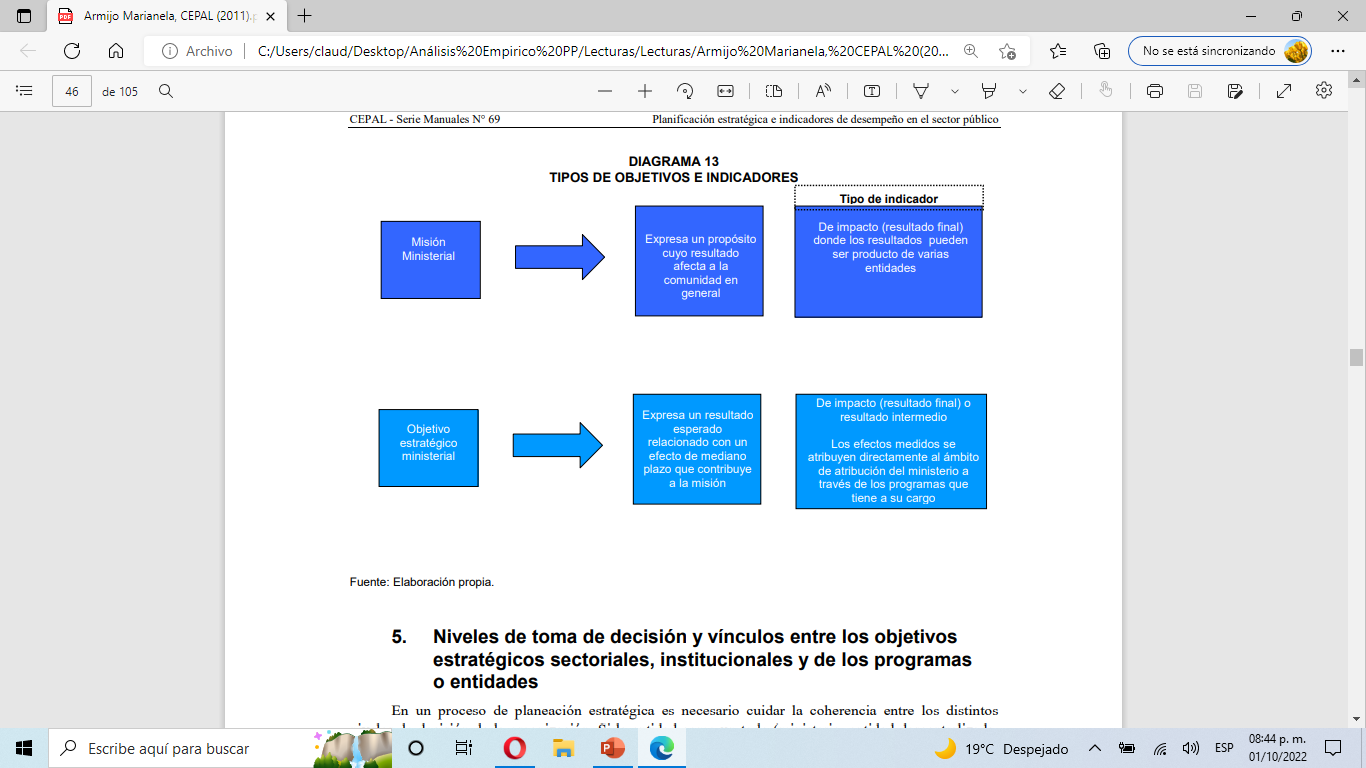 01/10/2022
47
AGREGAR UN PIE DE PÁGINA
5. Niveles de toma de decisión y vínculos entre los objetivos estratégicos sectoriales, institucionales y de los programas o entidades
En un proceso de planeación estratégica es necesario cuidar la coherencia entre los distintos niveles de decisión de la organización. Si la entidad como un todo (ministerio, entidad descentralizada, etc.), fija un conjunto de objetivos estratégicos para un plazo determinado, éstos deben ser los referentes a tener en cuenta, por los programas que dependen de dichas entidades, ya sean Ministerios, Secretarías, Entidades Adscritas, etc
01/10/2022
48
AGREGAR UN PIE DE PÁGINA
01/10/2022
49
AGREGAR UN PIE DE PÁGINA
6. Estrategias y planes de acción
¿Cómo llegaremos a alcanzar los objetivos o resultados esperados?
Las estrategias son las directrices que ayudan a elegir las acciones adecuadas para alcanzar las metas de la organización. Permiten la definición de los planes de acción y constituyen la base para el establecimiento de las prioridades en la asignación de recursos.
Las estrategias proporcionan una plataforma para la toma de decisiones respecto de los cursos de acción propuestos
01/10/2022
50
AGREGAR UN PIE DE PÁGINA
7. Establecimiento de estrategias y planes de acción
La definición de las estrategias (cómo se logrará lo propuesto como objetivo), requiere que previamente se hayan establecido los objetivos estratégicos, así como se conozca el nivel de desempeño esperado (indicadores y metas). Una vez que se han definido los indicadores para hacer el seguimiento y el monitoreo de los factores críticos o aspectos relevantes de la misión y objetivos estratégicos, es necesario establecer cuales serán los cursos de acción que permitirán alcanzar los resultados esperados. 
Los planes de acción o el conjunto de tareas que la organización establecerá para alcanzar los resultados, tiene que facilitar el cierre de las brechas que existan entre la situación actual y la situación deseada.
01/10/2022
51
AGREGAR UN PIE DE PÁGINA
Una estrategia “curso de acción”
Es una decisión que tiene que ser tomada con máxima precaución y con el acuerdo del equipo directivo. 
Los aspectos que deben ser considerados en la definición de las estrategias son: 
• Posición de la institución respecto de la competencia o de entidades similares (respecto de los costos, coberturas, satisfacción de los clientes, etc.) 
• Análisis de los productos (bienes y servicios): costo, cobertura geográfica, tecnología 
utilizada, etc. 
• Análisis de los usuarios: nivel de satisfacción, capacidad de cubrir la demanda potencial, etc.
01/10/2022
52
AGREGAR UN PIE DE PÁGINA
En la literatura de planificación estratégica en el ámbito privado hay diversos ejemplos sobre
Una vez que se han establecido las estrategias preliminares es importante definir en base a las metas de los indicadores estratégicos, cuán lejos o cerca está la organización de alcanzarlas ya sea con los recursos previstos, con las capacidades de recursos humanos, con la tecnología que puedo disponer, etc. Para realizar este proceso es necesario volver al análisis sobre las Debilidades, Oportunidades,  Fortalezas y Amenazas de la organización.
El análisis de posibilidades para concretar dicha estrategia exige volver al estudio del entorno (analizar por ejemplo que capacidad tienen los campesinos de organizarse para lograr fuentes de cofinanciamiento), o bien, al análisis de fortalezas y debilidades, haciendo un escrutinio sobre las capacidades de la actual estructura organizacional y su capacidad de enfrentar esos desafíos.
Estrategias que también son aplicables a la acción gubernamental. Entre otras se mencionan: liderar, mantener el objetivo, concentrar la mayor fortaleza en el punto decisivo, adoptar una posición ofensiva y mantener la movilidad, seguir la línea de mejor resistencia, lograr seguridad, asegurarse de que todo el personal cumpla con su parte.
01/10/2022
53
AGREGAR UN PIE DE PÁGINA
8. Planes de acción
Los planes de acción se realizan una vez que ya se han definido las estrategias que permitirán “cerrar las brechas” entre lo que se espera alcanzar y las dificultades que enfrenta la organización con relación a su entorno. 
Los planes son carácter operativo y se desarrollan a nivel de cada una de las unidades o áreas de negocios, centros de responsabilidad que tienen a cargo la generación de un producto final, y establecen los respectivos requerimientos de recursos humanos y financieros que permiten posteriormente la formulación del presupuesto.
01/10/2022
54
AGREGAR UN PIE DE PÁGINA
Criterios para evaluar las estrategias
01/10/2022
55
AGREGAR UN PIE DE PÁGINA
Puntos a ser revisados para verificar los recursos necesarios para cada estrategia:
¿Se cuenta con los recursos necesarios para implementar la estrategia: presupuesto, personal, capacitación, equipos tecnológicos, otros? 
¿La información que se requiere tiene un soporte tecnológico adecuado? 
¿Cuál es el impacto fiscal del curso de acción, se necesitan recursos adicionales?. La implementación de la estrategia requiere recursos adicionales en el próximo presupuesto?
01/10/2022
56
AGREGAR UN PIE DE PÁGINA